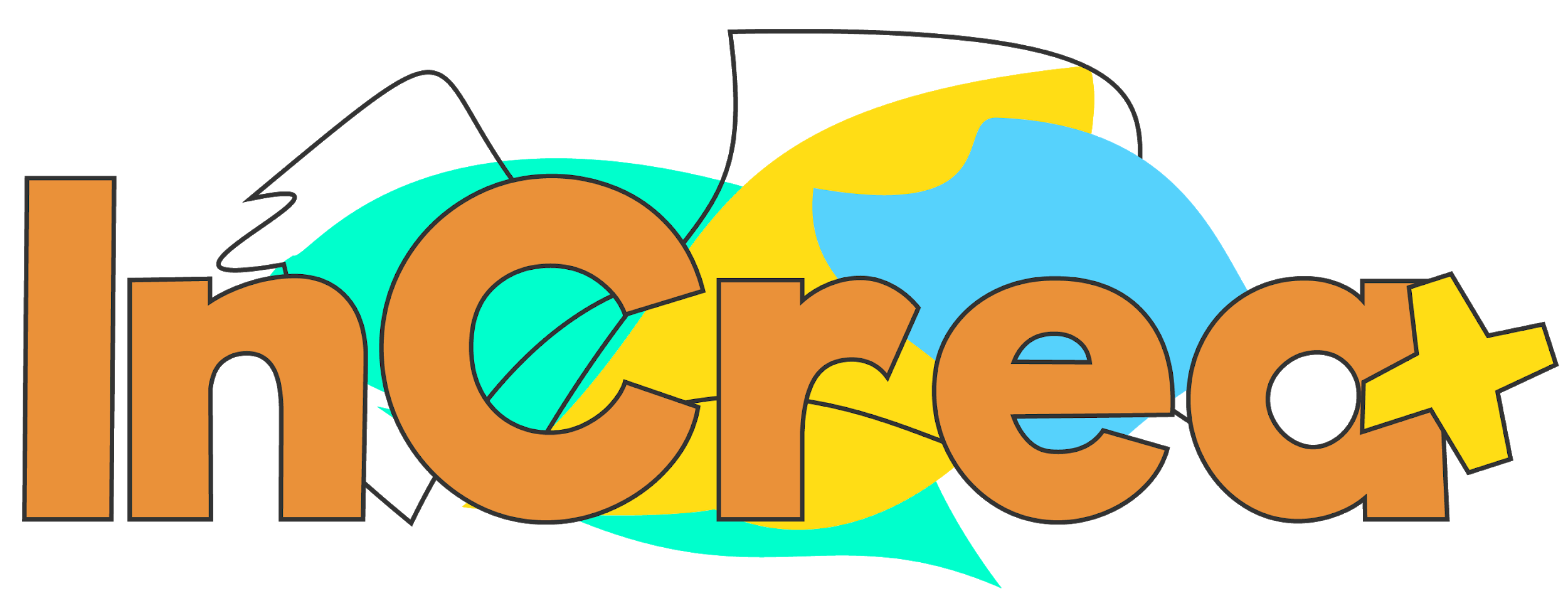 Inclusive CREAtivity through Educational Artmaking
PART 3
Working with the community
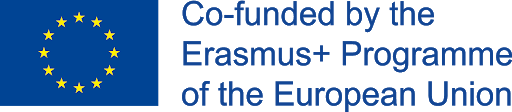 This project has been funded with the support from the European Union.
This material reflects the views only of the author, and the Commission cannot be held responsible for any use which may be made of the information contained therein.
Working with the Community
[Speaker Notes: USE THIS SPACE TO ADD NOTES FOR THE TRAINERS]
Objectives
To provide real-life examples and experiences outside the immediate circle of the participants in order to improve the  understanding of the topics and spark desire for further involvement. 
To provide an understanding about the array of possibilities that exist for cooperating with the community in the framework of educational artmaking projects
Further raise the awareness in the community, not only of the issues at hand, but also about the engagement of the youth and how community organizations can cooperate with schools.
Art-based educational activities from and for the community
The Arts and Cultural Education at School in Europe study, realized by Eurydice (EACEA, 2009), presents up-to-date, comprehensive and comparable information on arts education policy in 30 European countries. The benefits of the involvement of arts in education are quite similar among the countries: nearly all respondents mention ‘artistic skills, knowledge and understanding’, ‘critical appreciation’, ‘cultural heritage’, ‘individual expression/identity’, ‘cultural diversity’, and ‘creativity’. 
In a great majority of countries, arts education also aims at personal and emotional development as it promotes social skills and self-fulfillment through experiencing pleasure and satisfaction.
Including arts in the everyday life of citizens
Communities need to encourage citizens to be active participants in cultural transmission and change. Countries must explore a series of actions, in order to make arts a part of the everyday life of their citizens:
“Raise the profile of the arts in schools, building on the positive attitudes of parents to arts activities, and outlining the value of creative skills for the economy as well as for personal growth” (Sharp C., Le Métais J., 2000, p. 26).
Focus support on the preparation and training of teachers to develop their confidence in teaching through arts.
Enable high-quality partnerships between artists, CCS organizations through coordinated programmes.
Promote national festivals and competitions to showcase the arts-making activities that have a benefit for all the society
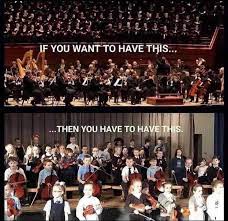 [Speaker Notes: Everybody knows this famous meme. In our case, this is not about music, only, and it is not about the need to create professional artists or performers, it is a symbolic image about what is necessary for the purpose of having children grow up into a society that operates like an orchestra – cohesively, including everyone, creating benefits both for the individual and for the community. What we need are conditions for planting the same spirit – of cohesion, inclusivity, mutual respect and understanding – from as early as possible and always with the aid of arts. It takes a village to raise a child, so considering that schools can manage with this task on their own is not how society should address the matter. 
Within the slides that follow, we are about to give you some excellent examples of what organizations from within the community can offer in the shape of artmaking activities. We will present art-based good practices for involvement of student groups, promoted by various types of organizations from all over the partnership.]
Art-based good practices, focusing on inclusive education
[Speaker Notes: USE THIS SPACE TO ADD NOTES FOR THE TRAINERS]
Good practices from Lithuania
[Speaker Notes: In Lithuania the cultural and artistic education are integrated into the various educational programs and instruments. The country representatives claim that art education is an important part of raising a full-fledged individual, determines a person’s creativity, communication skills, and applying the acquired knowledge and experience in new life situations.
The Lithuania 2030 Strategy draws attention to the importance of non-formal education related to cultural education, and anticipates the need to involve professionals from various fields of culture in education.]
The Social inclusion of vulnerable children through art in the Lithuanian-Belarusian border regions
Promoter: Varėna District Municipality Administration 
Implementors: teachers that have gone through specialized training. 
The challenge to inclusion addressed is Social Challenge. The practice is implemented in 3 stages:
Topics of self-knowledge, student-centered tasks (focusing on the SELF)
Topics of communication with another, tasks developing interpersonal relationships (focusing on ME and YOU)
Group communication / collaboration topics, Collective creative tasks (focusing on US)
[Speaker Notes: The practice provided a safe space for common work between students with various interests and status. It is an excellent example of how the setting should be organized in order for the involved participants to create bonds and to bring out the best out of all participating children – giving them the possibility to pick their tasks, to work alone or in cooperation with someone, establishing rules of acceptance and friendship.]
The Social inclusion of vulnerable children through art in the Lithuanian-Belarusian border regions
Goals of the activity:
To help people with fewer opportunities to engage in artistic activities and to collaborate with other students in developing emotional cognition, self-expression, self-awareness, self-control, respect and self-confidence.
To promote interpersonal interaction, tolerance, empathy of group members, to help form a positive attitude towards the environment, communication partner, to be able to control behavior.
To develop group cooperation skills, tolerance, to promote responsibility for the group, participation in the life of the school community.
To encourage students creativity and motivation to actively and creatively implement their artistic ideas.
The Social inclusion of vulnerable children through art in the Lithuanian-Belarusian border regions
The activity is organised as a creative – aesthetic ritual, which has a fixed structural beginning and end parts (ensuring the need of security) and a middle part with changing content (ensuring the need for new discoveries). Reflection and/or self-assessment is an integral part of this good practice. Children reflect on two levels:
1. About their emotional state (how they feel);
2. About how you managed to participate and complete the tasks (what you learned).
The activity is based on music and art therapy principles and includes different means of expression and engagement (UDL).
Further details in chapter 5 of the methodological material.
QR code implementation in education process
Promoter and implementer was a physical person (Ignas Stansilavicius), interested in the creative and learning process behind the use of QR codes.
The goal is to include various children/young people to participate individually or in groups, for the purpose of building teamwork; using young people's curiosity in the learning process; using simple tools available to every child/person in a new, unusual way.
Challenge addressed by the practice: behavioural challenges
[Speaker Notes: By participating in this activity, participants will strengthen their creativity and cooperation skills. The activity stimulates all participants to “think outside the box” and to find a subject to be transformed into a QR code. This activity can help to overcome problems of exclusion connected with social and behavioral reasons. Indeed, it helps participants to be engaged in the subject taught and to mutually respect each other in order to create a final common work.]
QR code implementation in education process
Steps
1. First the information which will be coded needs to be structured into short sentences and written out. Pictures, links, or even sounds can also be used in QR codes. The facilitator also needs to decide where to hide the codes. 
2. Using an online tool (QR code converter) the information can easily be made into QR codes (or uploaded and directly turned into a code).
3. The codes can be downloaded and printed on a sheet of paper. It is important to use dark printer ink so that the camera on a smart device could easily pick it up. 
4. QR codes can be cut out and hidden in any environment chosen by the educator. It is important to keep in mind that it is helpful to organize such activity in an environment that helps to understand the subject better.
5. Participants to the activity will need a QR code reading application on a smart device to scan the codes.
[Speaker Notes: N.B. It is recommended to make a task sheet where participants could mark down what they’ve found.
With the information gathered participants should be involved in an activity which uses the information to build stronger understanding of the subject. For example, putting found information in order, or using it to create art pieces, or using it as inspiration etc.]
QR code implementation in education process
This method works best when participants work in teams as it is easy to divide the responsibilities among teammates and every student is involved in the process. 
This method is rather simple but exciting for most participants. Everyone gets involved and through the same process obtains very similar knowledge, feels included and реwarded multiple times during the lesson. 
The versatility of this method can be used in almost any subject.
Further details in chapter 5 of the methodological material.
Tips
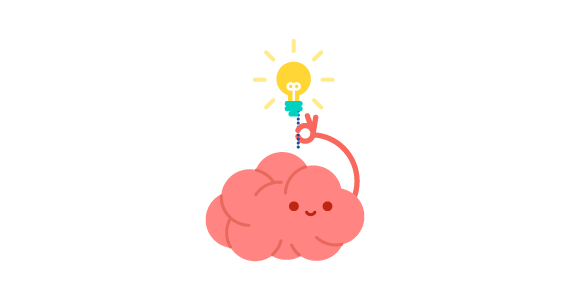 TIP: Having an IT teacher or involving the IT system administrator in your school or an IT expert from a local software company is a must if you do not have the technological skills necessary.
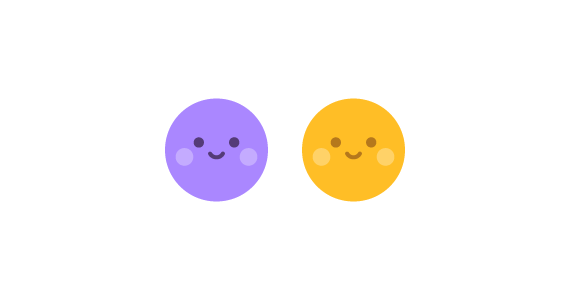 [Speaker Notes: Consider your subject and the forthcoming topics/units for the following month and draft a QR coded activity with content from your subject but with added artistic activities, e.g. QR coded images to be used for a group collage, which is going to be displayed publicly in the school. Getting to the coded images would require answering scientific questions on a specific topic/unit. The teacher can arrange content for the students to study (as videos or reading material) in order to prepare for the scientific questions (the first half of this video explains the flipped classroom methodology: https://youtu.be/h7tN1ZbyGno)]
Good practices from Turkey
[Speaker Notes: In 1993 the Ministry of National Education of Turkey started a project for the education of gifted children. As a result of these efforts, Science and Art Centers (BİLSEM) were opened under the General Directorate of Special Education, Guidance and Counseling Services with the objective of educating gifted students in the field of science and art. The BİLSEM Directive went into effect in 2007.
In the Arts Education Re(thinking) in Turkey (2014) article it is mentioned that arts education programs offered by cultural institutions and organizations in the non-formal education system allow art to reach audiences in a wider array. These programs provide the opportunity for individuals who have not participated or have received limited education in the formal education system to develop their cultural literacy skills and increase their access to culture.]
Art on my plate
Promoter: Kadir Has Secondary School
Implementors: parents 
The challenge to inclusion addressed is Social Challenge.
In addition to the creative, artistic, handicraft and psychomotor skills, the objective of this activity is also to develop the family relations via the participation of whole families in the implementation of shared tasks and also to provide the opportunity for artistic expression and gaining the appreciation of both educators and peers. 
Excellent activity for challenging periods of online schooling (pandemic related) or the summer break.
[Speaker Notes: Main Steps: 
Determination of materials
Placing the selected materials on the plate
Giving the final version of the created work
The final image is photographed from the front and from the top.
In addition, the photo of the student who made the work is also taken with the work.
The photos taken are sent to the visual arts teacher and the school's informatics teacher responsible for social media.
The photos sent are published on the social media pages of the school.]
Tips
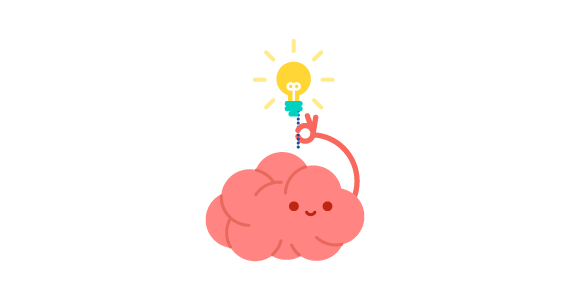 TIP: If you want to make your activities inclusive for children experiencing social challenges and exclusion, consider how the school could support them with materials, ideas or school provided device for distance learning, supplied with internet access.
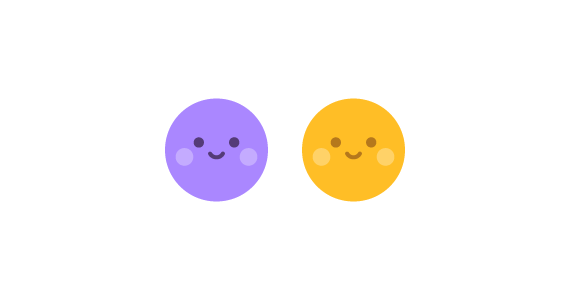 Second Life to Objects
Promoter: Besime Özderici Secondary School 
Implementors: parents 
The challenge to inclusion addressed is Socio-economic challenge.
Content: Participants bring together many different materials (fabric, metal, plastic, etc.) or objects that have become obsolete or have lost their functionality and consider how to combine, rearrange or modify them in order to create new harmonious artistic products, using their originality, imagination and aesthetic taste.

Excellent activity for preparing the minds for departure from the linear economy manner of thinking, deeper appreciation of everything we have in our surroundings and a flexible approach to the functionality of different objects.
[Speaker Notes: It is valuable to mention also that the work of art that emerges as a result of students’ imagination materializes through different materials and through the contributions and ideas of all students. It enriches the perspectives and supports art and creativity.]
Tips
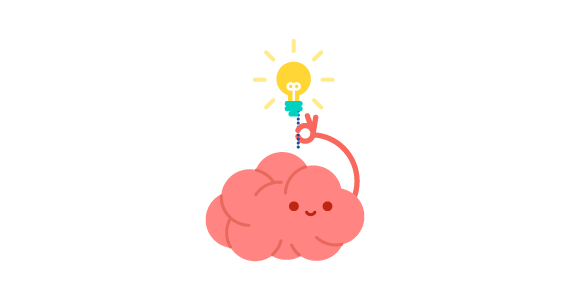 TIP: Activities such as this one can be used as an opening or preparation for the introduction to other topics such as pollution, climate change, the imminent dangers from linear economy and so on.
Good practices from Bulgaria
[Speaker Notes: Say some introductory words before commencing to the good practices, for example: Arts and cultural education exists in Bulgaria as an integrated school area in special schools under the administration of the Ministry of Culture. In mainstream schools, governed by the Ministry of education and science, arts education is only delivered in the form of drawing/painting and music classes, which do not include the actual creation of music. It is interesting to mention that a national programme, an initiative jointly organised by three statutory bodies: the Ministry of Education and Science, the Ministry of Culture and the Government Agency for Children’s Welfare, has for the past five years been financing initiatives aimed to promote arts-related festivals and activities, for example those designed to foster the creativity and talents of gifted children. This programme can also award grants to children who perform outstandingly in national or international competitions.]
Art activities with teenagers from a Center for children with disabilities “St. Vrach”
Promoter: a systemic art consultant
The challenge to inclusion addressed is physical and cognitive challenges.
Goals: Developing the communicative skills of children with disabilities via artistic activities.
Content: The practice implemented various visual arts tasks, which were combined with theatrical elements. The children drew, modeled, applied and in the end got the opportunity to present (with the help of a specialist), to play as a pantomime or simply to tell what they have created. 

The children develop their skills to express themselves in different ways, which is very hard for them under other circumstances.
This practice is an opportunity for a closer contact of adults with children with disabilities, for a more successful communication of emotions and expression of needs. Inclusion within the community.
Tips
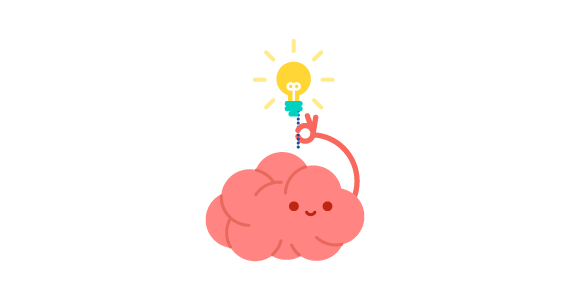 TIP: If you want to really teach your students empathy and tolerance and facilitate inclusion, networking and implementing common activities with organizations/centers within the region that work with children with various physical or mental challenges would be highly recommended.
Saturday family ateliers (for children and parents)
Promoter: Green Art Center
Goal: Sharing of pleasant activities for family members; spending time together in artistic activities; developing the relationships within the family; expanding the individual talents of the family members; creating friendship bonds between different families through sharing of common interests and activities; forming a neighborhood community of families with similar interests. 
Content: A series of Saturday ateliers, each of which was based on a different art technique (collage, installations, decoration, painting, applications construction and others). The different art tasks/operations were allocated spontaneously among the family members, depending on their preferences, skills, dexterity and talents. The painting tasks had different levels of complexity and required a different length of the activities.
[Speaker Notes: Main steps of this activity
1. The first ateliers required time for allowing the participants to get to know each other, gradually, the use of these minutes shifted to creating a more pleasant atmosphere – with coffee, tea, music and short talks between the participants.
2. The facilitator would assign the tasks – idea, objective, artistic materials to be used, algorithm, technical specifics and so on.
3. The families spontaneously allocated the tasks among their members or decided that everyone would do everything on his/her own. They gave each other advice, helped each other, figured out solutions to occurring artistic problems, sometimes had arguments, sometimes encouraged each other or entered into collaboration with other families. The facilitator was available for clarifications and consultations at all times. 
4. The last minutes were dedicated to an improvised exhibition of the results. The facilitator conducted a discussion, during which the participants were encouraged to share their experiences during the atelier, as well as to present their works.]
Tips
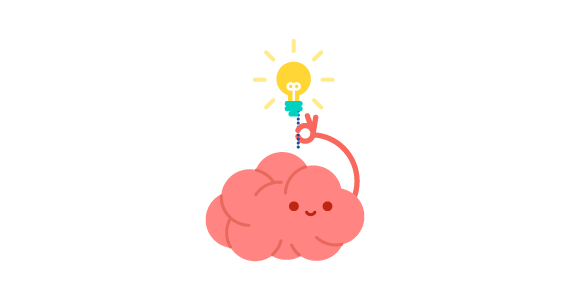 TIP: Imagine an extended teacher-parent-child meeting, during which the group undertakes a creative task instead of listening to school rules, marks, reprimands, problems, etc. What a relief for all involved that would be.
Good practices from Spain
[Speaker Notes: Centuries and mixed cultures have left their fascinating mark on Spain with some of the most amazing artistic heritage in the world, masterpieces created by Velázquez, Picasso, Dalí and Gaudí are here. Spain is a country where cultural and linguistic diversity is a founding principle enshrined in its constitution. Spain focuses on sensitivity to the arts (perhaps implying aesthetic appreciation) as a part of preparation for adult life, according to the Arts and Cultural Education at School in Europe study (Eurydice, 2009). In Spain, the purpose of primary education is to provide a global education and pupils have to practice and take active part in performance of the arts as well as developing an appreciation of the arts. The purpose of the secondary level is to provide an integrated education and, through participation in artistic education, pupils develop an appreciation of the arts in the social science area of studies.
In Spain, legislation regarding the minimum national core curriculum establishes, besides the objectives for the stages, also the basic competences students have to acquire through all areas and subjects of compulsory education, these competences include ‘Cultural and Artistic Competence’.
Spain and Lithuania both emphasize the contribution of extra-curricular arts activities to young people’s overall development. Spain views extra-curricular arts activities as an informal method of contributing to the development of pupils, rather than as making a direct contribution to their curriculum studies.]
Riborquestra
Promoter: Riborquestra
Challenges tackled: cultural
Goals: Riborquestra is an intergenerational and community organisation in the Ciutat Vella district of Barcelona. It aims to contribute to improving the lives of people in the neighborhood by providing resources for artistic learning. Riborquestra fosters young people's personal growth and facilitates community development by providing them with the opportunity to learn an instrument and be part of the orchestra. Riborquestra´s goal is to, through culture and group musical practice and performance, promote solidarity, inclusion, coexistence and interculturality within the neighborhood.
Children and young people participate by learning specific instruments separately and then coming together to form an orchestra. Participants have an hour of instrument class per week and an hour of orchestral rehearsal where they have the opportunity to meet all the other people learning different instruments.
[Speaker Notes: All of the music classes are free and accessible. Instruments are donated to the organisation and there is an instrument bank from which each participant is given their own. You can register online to participate and when instruments are available new members can be incorporated into the social project. Musicians engage in two hours of classes weekly; one hour of instrument specific learning and one hour where all participants come together for orchestral rehearsal.  Practice is building towards performances which permit a shift away from spectatorship and facilitates the active participation of the community in the neighborhood’s cultural life. This also allows for a connection with the community to their area and transforms the neighborhood into a public meeting space.
Riborquestra, founded in 2009, was dedicated to using culture as a means of community development. By 2012 they were forced to cease activity as a result of insufficient financial backing. A number of teachers and families took it upon themselves to continue with the project which was then subsidized the following year by the municipality. Since then it has received financial support from the district, from companies and individuals in support of the socio-cultural contribution the project makes to the community.]
Riborquestra
The benefits of this best practice for the target groups  
a space for coexistence and dialogue between people from diverse cultural backgrounds who are all living in the neighborhood; fosters the personal growth of the children and young people participating and enables them to actively participate in the positive development of their community; participants experience learning through active and creative participation and experimentation and the project demonstrates the benefits of intergenerational relationships. 
Community/social impact 
- Riborquestra has become part of the identity of the neighborhood. It is a space where social connections are created and fostered. As a result of the project there is a greater sense of pride, trust, and community both within the organisation and with the locality. Through the communal language of music, there is an enhanced sense of belonging.
[Speaker Notes: The educational and musical instruction has paved the way for social transformation within the community and has added a rich cultural aspect and relevance to the community]
Tips
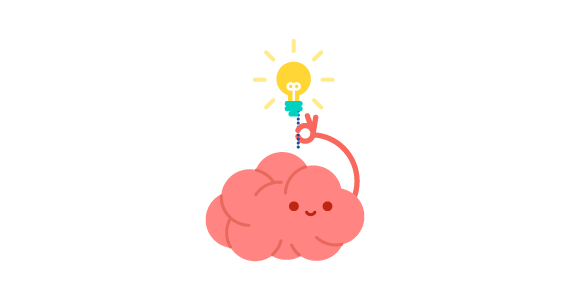 TIP: Considering an activity as a solo task or responsibility might fill you with apprehension or awe as something that is too complicated and hardly feasible. Now imagine if you have the support of your music teaching colleague. The activity immediately became substantially more feasible.
Neighborhoods: social inclusion through art
Promoter: An NGO and an Art Museum
Goal: to promote the cohesion and social inclusion of groups of children and young people through their recognition as a community and through interrelation with other peer groups. The project facilitates coexistence by recognizing the neighborhood and the various sectors that make up the community, taking the experience of art, creativity, and symbolic expression as a reference.
Challenge: Socio-economic challenge 
Content: A series of activities and workshops, using the social character of art, especially in relation to its possibilities for building social cohesion and shaping identity, promoting the individual development of young people in relation to elements such as creativity, and the acquisition of knowledge and skills through group work.
[Speaker Notes: The project is focused on the sustainable development of society and the search for identity within the sectors that make up the diversity of a specific urban environment. It focuses on a setting where children can feel integrated, using art as a catalyst of communication and development of the individual. It is also intended to bring the art centre closer to society and disassociate it from the classic vision of an elite space]
Neighborhoods: social inclusion through art
The project has worked in different artistic disciplines such as: direct experimentation, manipulation, touch, look, drawing, and photography of their surroundings in order to see that art is the creative expression of ideas, experiences and emotions. It proposes to experiment with the transformation and reuse of objects by decontextualizing a pre-existing object and placing it in the artistic realm.
The main activities include:
Initial small group discussion on one or two works of art, following the methodology of the Visual Thinking Strategies. 
A series of workshops where they will take their neighborhood as inspiration for various works of art and creativity.
Conducting interviews with people from the neighborhoods
Organize an exhibition of their work, inviting their neighbors to also participate and contribute their artwork based on their neighborhoods.
[Speaker Notes: Comment added to the first activity, which uses Visual Thinking Strategies: This occurs for students to recognise their ability to be active participants in the project, form a group, observe, listen, and discuss topics related to the artwork. This will eliminate prejudices about their ability to analyse the art, and as such is a key element in the development of the project.
Comment added to the last activity: In this way, the installation grows in time, in size and in styles, encompassing diverse elements of the neighborhood. This involvement of the public in the reflection of art and their surroundings is one of the main project objectives.]
Tips
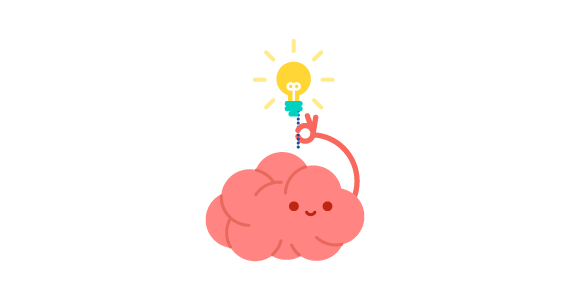 Note: The official Visual Thinking Strategies website, vtshome.org, explains why the use of art is imperative: "Art is the essential first discussion topic because it enables students to use existing visual and cognitive skills to develop confidence and experience, learning to use what they already know to figure out what they don't; they are then prepared to explore other complex subject matter alone and with peers."
Good practices from Romania
[Speaker Notes: Even if Romania is not very well positioned in terms of the integration of the arts in the school, compared to some of the countries participating in the study, it is well positioned for community level events. In Romania, like in Bulgaria, the only two arts subjects, which are part of the compulsory curriculum in mainstream schools, are visual arts and music and no other arts subjects are included as optional studies. From the perspective of openness to communication and partnership with the community however, in recent years, the Romanian school has taken some steps in mapping the offer of artists and cultural operators, to ensure a better meeting of the educational area with the artistic one. It very much worth mentioning the possibility of registration in a database data, accessible to schools, of individuals and organizations, which want to propose activities within the program "School differently". The interested schools can choose from among those offers the one/s they think would be most appropriate for their context. Romania is currently in the process of curricular reform from the perspective of integration key competences, which include the “cultural awareness and expression” competence.]
Classic is fantastic!
Promoter: George Enescu Filarmonique Institute 
Goal: The main objectives of the event are to instill the love of music in young people, make classical music accessible and educate young people in the spirit of harmony and understanding among people. 
Challenge tackled: social challenge
The event has its own website comprising of recordings of concerts, interviews (about music and life experience) with famous musicians and writers, a virtual library presenting famous musicians and composers’ lives, connections between stories and music pieces, participants’ testimonials and students’ drawings and paintings based on the concerts they attended. Its live performances organised by George Enescu Filarmonique Institute address young people in Bucharest.
[Speaker Notes: The concerts are of high quality and the explanations accompanying each piece of music are useful, give student’s insights into the musical world and bring classical music closer to students. Teachers can use the site, its recordings and articles in their classes to create a nice atmosphere and stimulate students’ wellbeing, to encourage students to listen to quality concerts, analyse famous artistic expressions, or understand the context when they were created.
The materials can be used in classes to promote students’ wellbeing through the implementation of arts. The materials foster collaboration between art specialists (musicians) and teachers. Music strengthens concentration, memory, joy for life, tolerance, wellbeing and motivation to be a better person. It stimulates linguistic, musical, logical visual and interpersonal intelligences.]
Tips
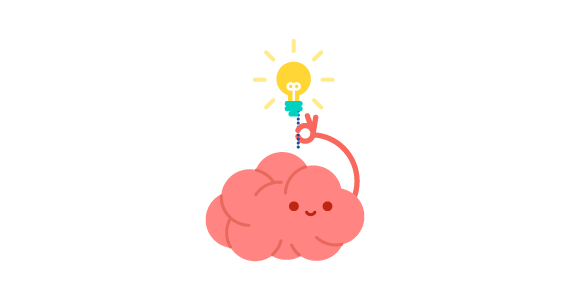 Note: Heard of suggestopedia? An educational approach, which comes from Bulgaria and strongly uses classical music for creating a background for deeper learning and comprehension. 

https://www.vihrovenia.bg/en/suggestopedia/what-is-suggestopedia-8
Alecart and FILIT (children’s section)
Promoter: Alecart magazine
Goal: The magazine educates and helps young people to find their own voice in society and fully contribute to its development. The FILIT event aims at promoting young talents and their literary works as well as developing young people’s creative and critical thinking skills and instilling the love of books and reading in young participants.
Challenge tackled: social challenge
The Alecart agenda covers a wide range of activities, whose success is based on commonly agreed-upon action plans: analysis of contemporary artistic achievements, creative writing (short stories and poems), community/ charitable work (i.e. sessions of storytelling or reading aloud for younger children/ children with special needs), blogs on main events (meetings with writers and poets etc), books, literary reviews of books and films or meetings with national and international writers.
[Speaker Notes: Some further details can be provided: Alecart is a project/ a trend initiated by a cultural group of young people and their teachers of literature from several high schools in Iasi, Romania, with a rich experience and activity. Access to the activities of the group is free. The trend educates and helps young people to find their own voice in society and fully contribute to its development. Their magazine has published young people’s opinions on a wide range of topics (inclusion, diversity, life, communism, achievements, happiness vs unhappiness, wellbeing) and their literary works since 2008. The magazine has acquired a national character in time and addresses all students in Romania. The group is a partner in the FILIT cultural event, which initiated a special section addressing children/students beginning with 2019 where Alecart has a substantial contribution each year. The FILIT event aims at promoting young talents and their literary works as well as developing young people’s creative and critical thinking skills and instilling the love of books and reading in young participants. Students are given the opportunity to meet writers and poets and also to read their own works]
Tips
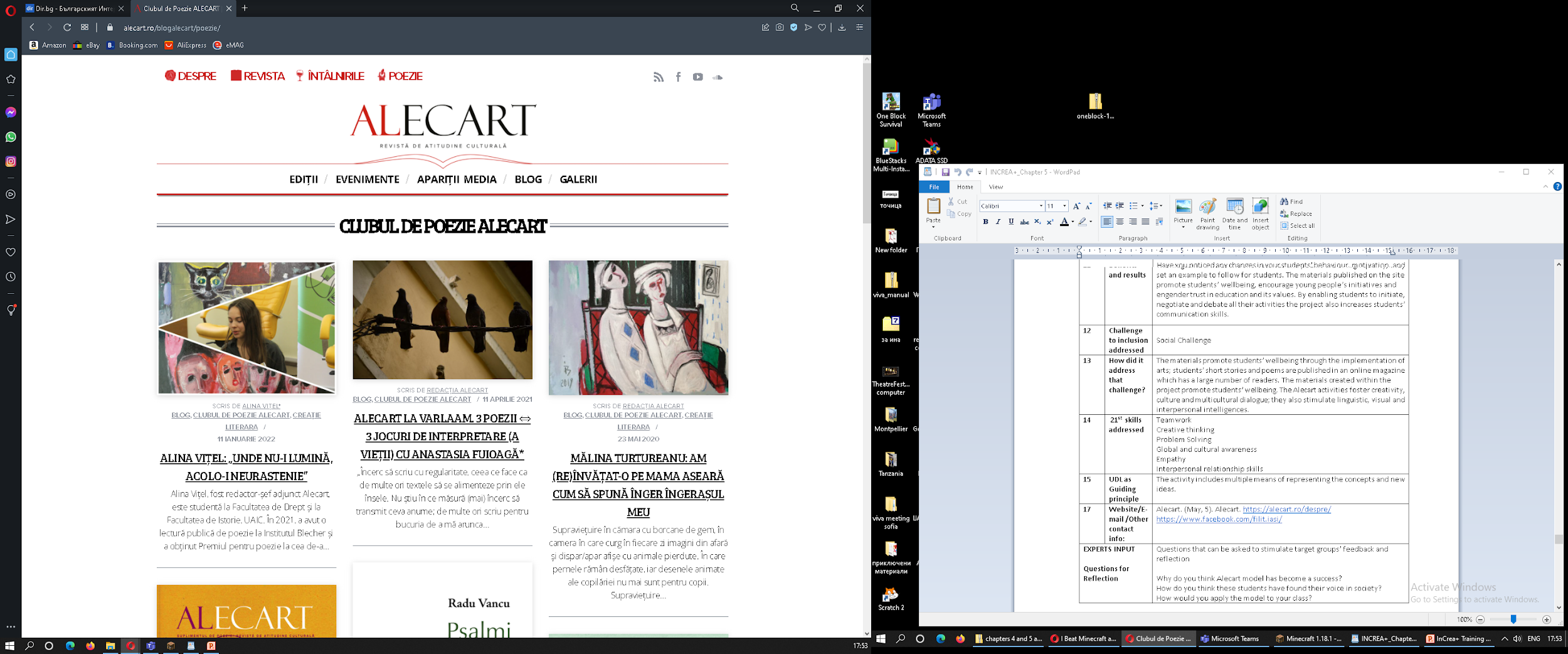 TIP: People need different channels and instruments for expression. Some are strong and confident in speech, others need the privacy writing. Give such students wings by establishing a space, where they can present their work and gain the appreciation they deserve.
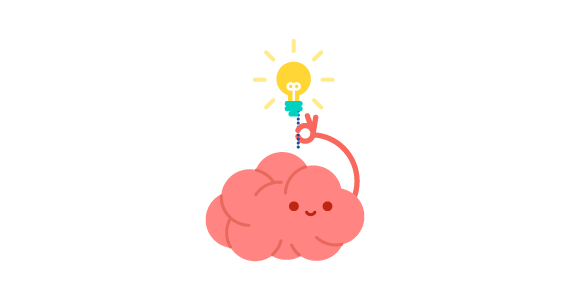 Good practices from Italy
[Speaker Notes: As part of the Scuole aperte (Open Schools) project, each school or network of schools can apply for funding for arts activities from the Ministry of Education. In the large majority of European countries, specialist arts teachers, even if they are primarily trained as (professional) artists in a consecutive model, also need to undergo professional teacher training at some point. This means that in order to be able to teach in general public schools (and not only extra-curricular classes, in which professional artists can be involved in several countries, for example in Greece, Italy, Finland, Slovakia and Slovenia), professional artists need to complete professional teacher training as well. It is interesting to mention also that according to a recent study within the Italian Culture and Wellbeing Project, cultural access was the second most important determinant of psychological subjective well being after multiple morbidities, outperforming factors such as occupation, age, income and education.]
The Ray of Light
Promoter: Reggio Children
Goal: favour an approach to reality and knowledge development; give meaning and greater freedom to the scientific thinking innate in human beings 
Challenge tackled: cognitive challenge
Content: Light and the phenomena of light are doors leading to discovery and knowledge of the world. They can be explored through the ‘classical’ range of visible light, which can be broken down into colors, but also through the invisible spectrum with, for example, infra-red and ultraviolet rays. Through the means of different languages – words, drawings, sounds, constructions, and visual compositions – construct and verify hypotheses and theories.
Group Discussion
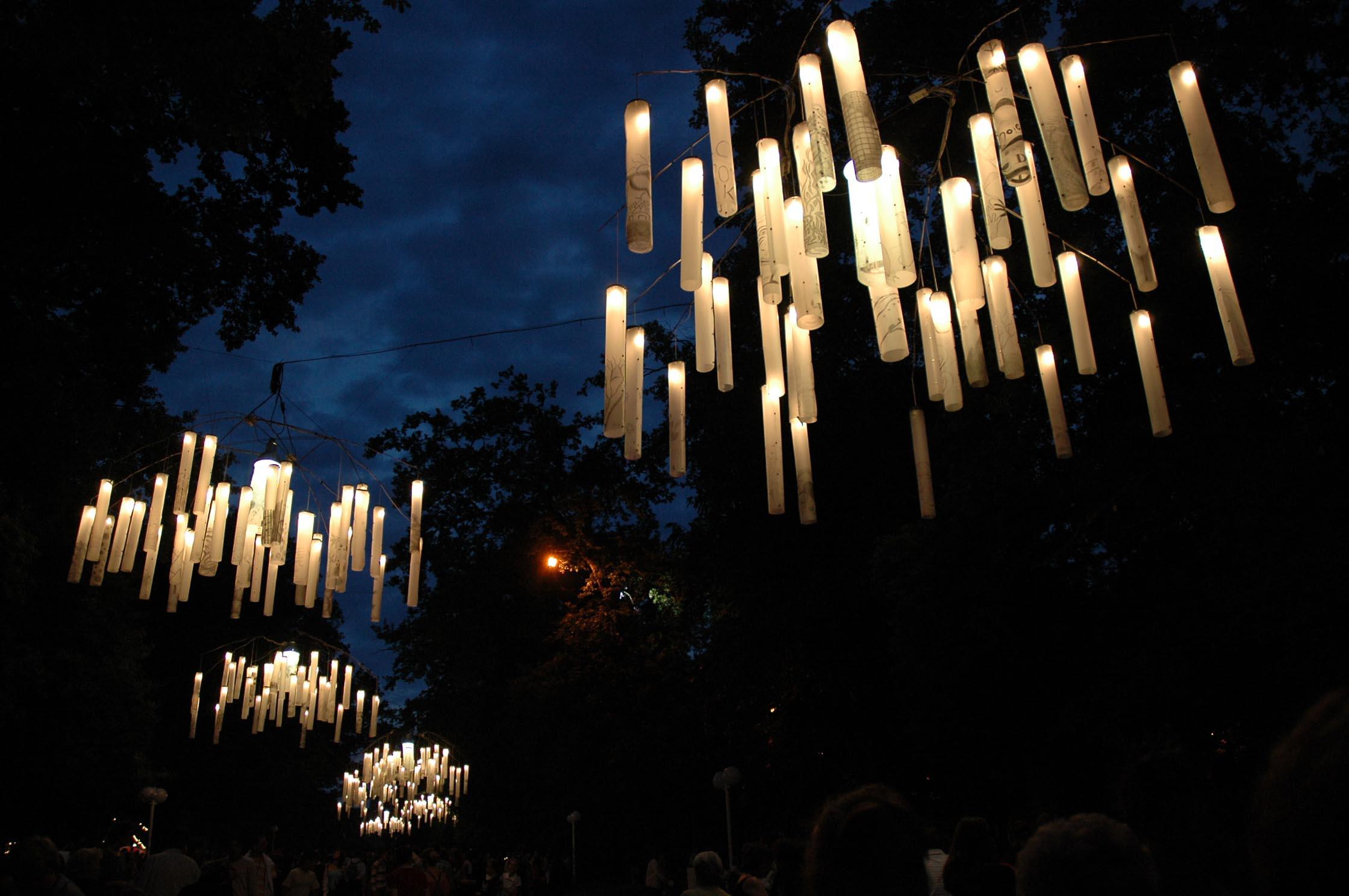 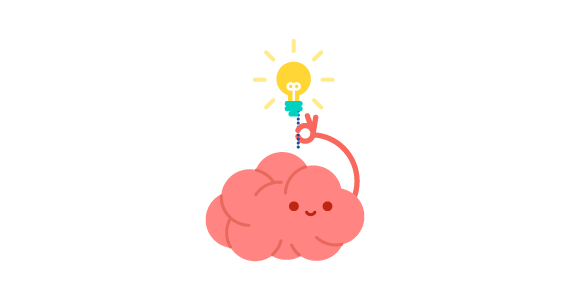 TIP: Heard of sensory theatre labyrinth? One of the instrument used in the various installations is light. Find a local theatre company and ask them for ideas.
In the Shape of Clay
Promoter:
Goals: exercise in thinking in a flexible way, shifting between digital and analogical, abstract and concrete, virtual and artisanal ways; integrate languages
Challenge tackled: 
Content of the artistic activities carried out: supporting the exploration of clay, a material that speaks of human history. Clay is offered in its different "phases of life", from damp to dry. It is crushed and powdered and after meeting with water, comes back to life again, and returns to its plasticity. 
Main Steps: The participants manually work on and manipulate the clay, fragment it with fine gestures, dig into the material with pressure and pleasure. They work the clay with fist, palm, and fingertips, experimenting in all three dimensions and balancing different volumes.
Clay can be worked with on different supports: wooden boards of different shapes and sizes, reflective surfaces, metals, and plastics.
[Speaker Notes: Large work tables allow for the use of traditional tools – for incisions, hollowing and smoothing – and for other unusual tools too, like pasta-cutters, potato-mashers, and icing-bags. Then there are torches, lenses, and microscopes, connected to computers, which let us get inside the material’s most intimate and unanticipated structures in totally new ways. 
Participants discover the force of contact with terra, the earth, shaping it in different ways, with alphabets of plasticity, layers and strata, structures rich in solids and voids, creating complex compositions and forms in different colors.]
Tips
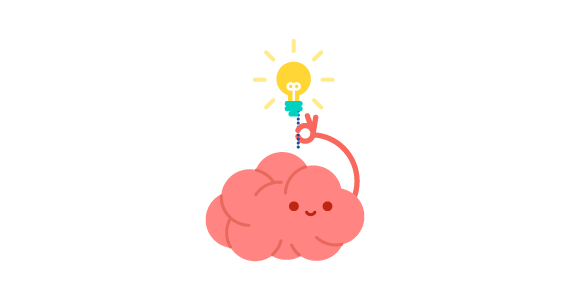 TIP: Do you have students who are purely kinesthetic and learn and express themselves best when they are doing something with their hands? How are they taken care of in your school? A ceramics workshop might be excellent for them.
Final notes
Community arts education requires skilled professional arts teachers as well as general teachers, complemented by successful partnerships between education and cultural systems and actors. 
Numerous bodies provide additional education in the arts or via arts - these include ministerial or municipal bodies, cultural centers and institutions, art ateliers, independent specialized schools (music, drama, etc.), associations and even artists or creative professionals’ unions. 
Involving additional experts or other children that share their experiences in terms of inclusion/exclusion can be extremely beneficial. Real-life examples and experiences outside the immediate circle of the participants can improve understanding of the topics and spark desire for  involvement.
Joint projects can be conducted as well. For instance, a joint art exhibition with a local organization can be an outcome for several activities, that all participants will look forward to and will further raise awareness in the community, not only of the issues at hand, but also about the engagement of the youth.
[Speaker Notes: Comment to the types of bodies, providing additional arts education: Depending on the context, they could be local organizations that work on inclusivity, work with children with disabilities or schools for talented children. Your partners from the community can also be selected only based on their artistic experiences and specializations. Your efforts in the field of inclusivity will direct the setting up of the workshops and the manner of their implementation. 
 Including them can lead to shared experiences and knowledge expansion, combined with learning new art techniques.]
Thank you for your attention!
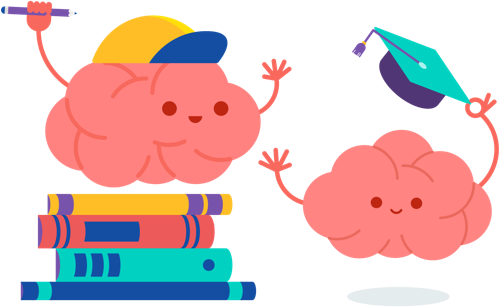